WELCOME
To the Wheeler church of Christ
Songs of praise to God
OPENING PRAYER
Songs of praise to God
Who is Jesus?
According to matthew
“When Jesus came into the region of Caesarea Philippi, He asked His disciples, saying,
‘Who do men say that I, the Son of Man, am?”
– Matt. 16:13
“Messiah” (ch. 1)
“king of the jews” (ch. 2)
“son of god” (ch. 3)
Conqueror (ch. 4)
Ch. 9 & 11 – “friend of…sinners” ?
11:18-19
Ch. 9 & 11 – “friend to sinners”
Prov. 20:30, 27:6
Psa. 141:5
FRIENDS TO SINNERS MUST BE…
…WILLING TO OVERLOOK APPEARANCES
BE WILLING TO OVERLOOK APPEARANCES
God shows no partiality
1 sam. 16:7 – Acts 10:34
Rom. 2:11 – eph. 6:9
1 Tim. 5:21
BE WILLING TO OVERLOOK APPEARANCES
Christians show no partiality
Jms. 2:9 – Matt. 5:48
FRIENDS TO SINNERS MUST BE…
…WILLING TO OVERLOOK APPEARANCES
…WILLING TO CALL OUT SIN
BE WILLING TO OVERLOOK APPEARANCES
LOVE =/= ACCEPTANCE OF SINFUL BEHAVIOR
BE WILLING TO OVERLOOK APPEARANCES
LOVE =/= ACCEPTANCE OF SINFUL BEHAVIOR

JUDGING OTHERS SINS =/= UNLOVING
GAL. 6:1 – 1 Cor. 5:9-11 – Matt. 7:1-5
FRIENDS TO SINNERS MUST BE…
…WILLING TO OVERLOOK APPEARANCES
…WILLING TO CALL OUT SIN
…WILLING TO BE CRITICIZED
BE WILLING TO be criticized
We are not above our teacher
Matt. 15:1, 16:1, 19:3
Mk. 7:1
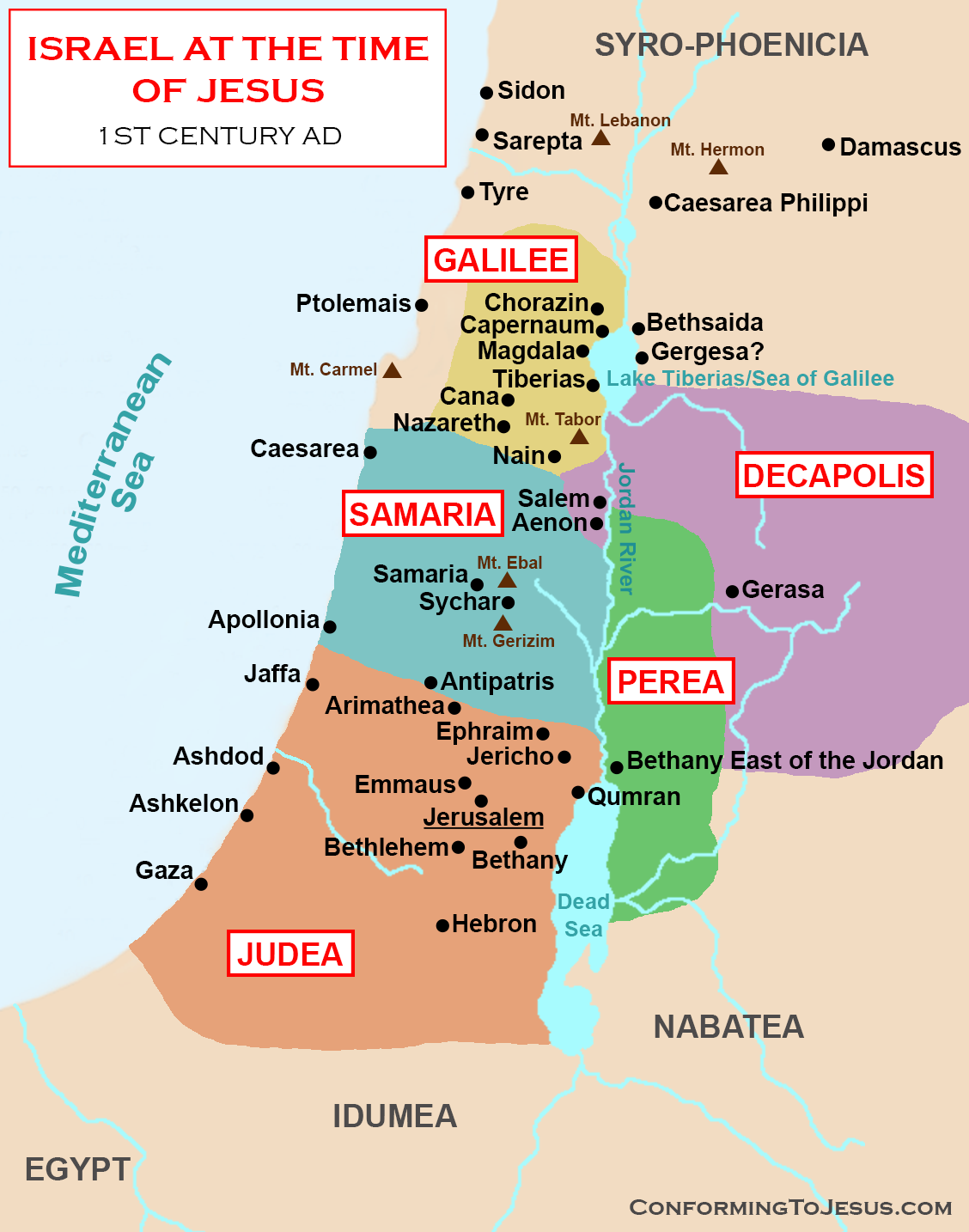 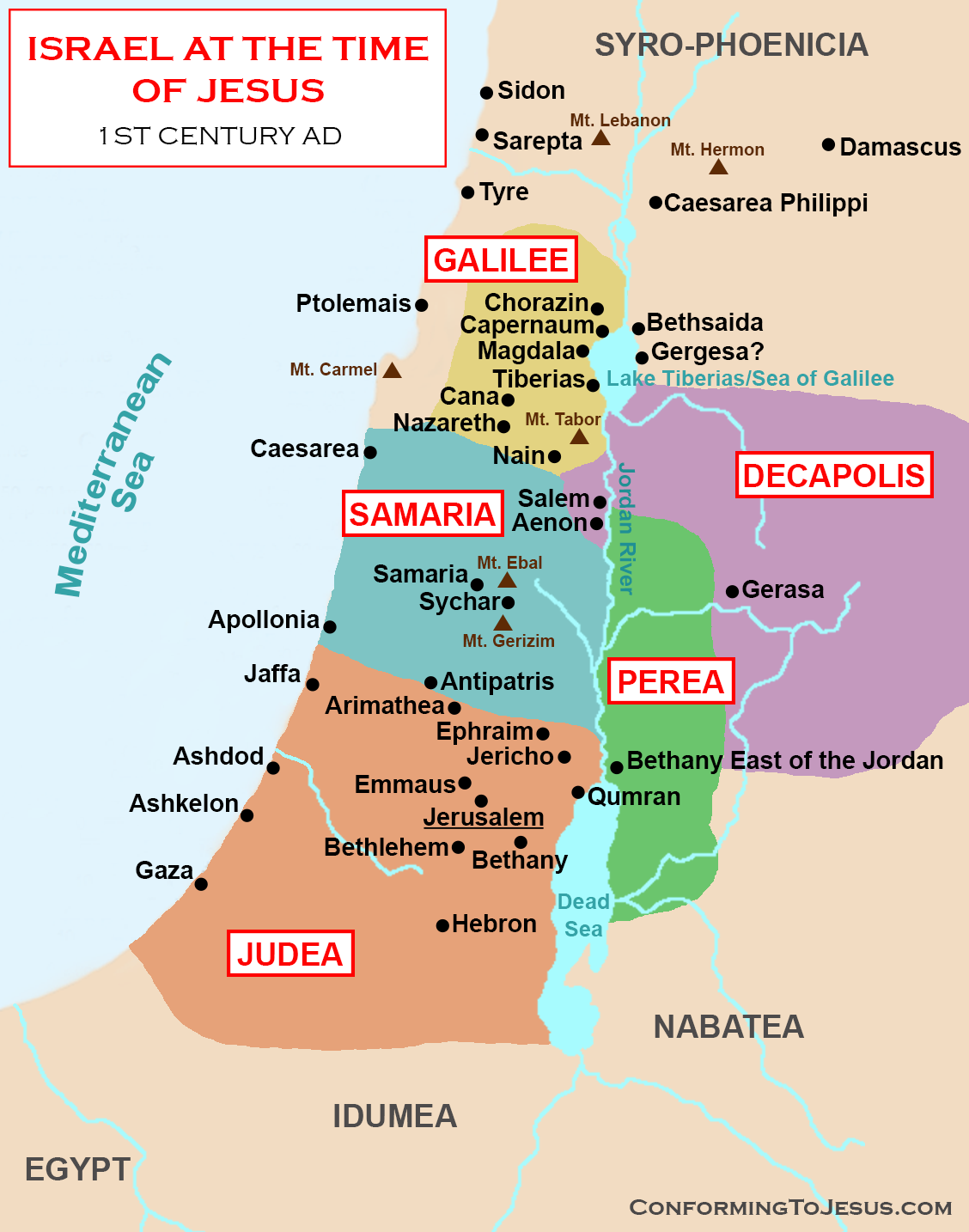 BE WILLING TO be criticized
We are not above our teacher
1 tim. 5:12-16
are you
A friend to sinners?
Songs of praise to God
The lord’s supper
Acts 20:7
closing PRAYER
Songs of praise to God
Wednesday
Worship & Bible classes @ 6:30